VERSKE SEKTE
Opredelitev sekte(ločine)
zaprta, konfliktna verska skupina
nov nauk
odcepljena od večje religije
bistvena sta nauk in življenjska praksa
svojevrsten življenjski slog
obstajajo tudi politične sekte in psihosekte
posebni obredi
Krščanske sekte
sekte so razvite v : hinduizmu, budizmu, šintoizmu, judaizmu in krščanstvu
nekritična razlaga sv. pisma (fundamentalizem)
imajo se za izvoljence (elitizem)
pomen izrednih pojavov – razodetja
ni drugih poti k odrešenju (ekskluzivizem)
Družbeni problem
njihova drugačnost
nasprotovanje vladajoči kulturi
zbujanje pozornosti(oblačenje,prehrana)
kar je za druge sveto, je zanje satansko
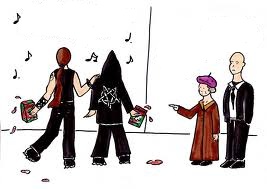 Sekte v Sloveniji
v 16.st. sekta skakačev; prirejali plese, jemali križe iz cerkev, samotrpinčenje kot odrešitev grehov.
danes najbolj poznane Jehove priče in Hare Krišna
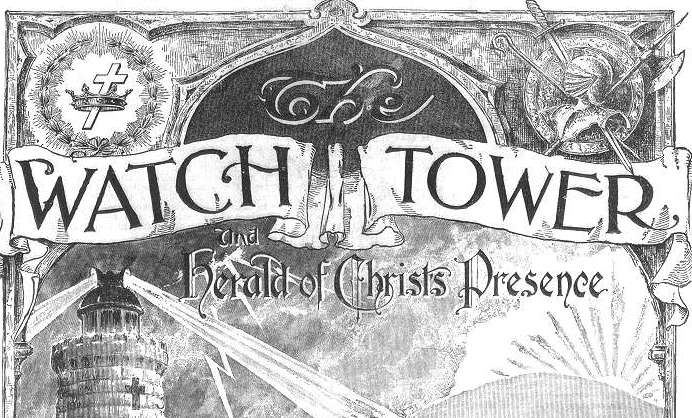 Sekte NLP (UFO)
osrednjo vlogo imajo NLP-ji
nastali zaradi poročila ameriškega pilota, ki naj bi videl 9 NLP-jev (1947)
obiskanci - trdijo, da so jih obiskali vesoljci
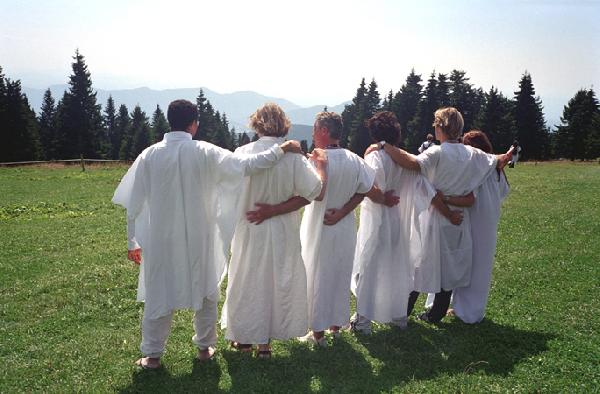 Verovanja NLP sekt
samo izbranci lahko imajo stike z vesoljci
ideja o razvoju človeštva - ob koncu življenja se človek pomakne na nov kraj, da bi se tam razvijal naprej
nekateri menijo, da je bil
   človek ustvarjen od 
   znanstveno razvitejše rase
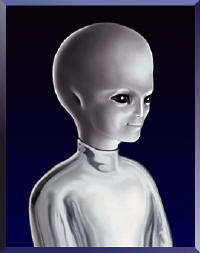